Η ΑΝΑΣΤΑΣΗ 
ΤΟΥ ΛΑΖΑΡΟΥ
Ο Άγιος Λάζαρος
Ο Άγιος Λάζαρος ήταν στενός φίλος του Χριστού.  Κατοικούσε στη Βηθανία και οι αδελφές του Μάρθα και Μαρία φιλοξένησαν πολλές φορές τον Ιησού στο σπίτι τους.
Κάποια φορά που ο Χριστός βρισκόταν στη Γαλιλαία έμαθε ότι ο φίλος του ο Λάζαρος ήταν βαριά άρρωστος.
Τότε ο Χριστός καθυστέρησε σκόπιμα να πάει στη Βηθανία γιατί είπε ότι ήταν η στιγμή να δείξει τη δύναμη του Θεού.
Όταν έφθασε στη Βηθανία ο Λάζαρός ήταν ήδη νεκρός για 4 μέρες. Οι αδελφές του Λαζάρου υποδέχτηκαν το Χριστό με πόνο ψυχής και η Μάρθα είπε:  Αν ήσουν εδώ Κύριε ο αδελφός μας δε θα είχε πεθάνει. Αλλά ξέρω ότι ζητήσεις από τον Θεό θα σου το δώσει.
Ο Κύριος της είπε ότι ο Λάζαρος θα αναστηθεί και αφού του έδειξαν τον τόπο που έθαψαν τον Λάζαρο, ο Χριστός πήγε κοντά προσευχήθηκε και φώναξε:  Λάζαρε βγες έξω.  Και ο Λάζαρος σηκώθηκε ολοζώντανος.  
Μετά την Ανάσταση του ο Λάζαρος έζησε ακόμα 30 χρόνια και μια παράδοση λέει ότι κατέφυγε στο Κίτιο της Κύπρου όπου χειροτονήθηκε ο πρώτος επίσκοπος Κιτίου της εκκλησίας που ίδρυσε ο ίδιος.  Εκεί έμεινε για 18 χρόνια μέχρι το τέλος της ζωής του.
Οι παραδόσεις τον θέλουν αγέλαστο και σκυθρωπό.  Αυτό οφειλόταν στα όσα είχε δει κατά την τετραήμερη παραμονή του στον Άδη.  Οι ίδιες οι παραδόσεις λένε ότι μόνο μια φορά γέλασε όταν είδε κάποιο να κλέβει ένα πήλινο αγγείο και σχολίασε:  Το ένα χώμα κλέβει το άλλο.
Πέθανε το 63 μ.Χ και οι πιστοί τον κήδεψαν με τιμές σε μια σαρκοφάγο από κυπριακό μάρμαρο στην οποία έγραψαν στα εβραϊκά:  Λάζαρος ο τετραήμερος και φίλος Χριστού.
Πάνω από τη σαρκοφάγο κτίστηκε ο ναός του Αγ. Λαζάρου στη Λάρνακα που ανακαινίστηκε γύρω στα 1750 μ.Χ.  Η μνήμη της Ανάστασης του Αγίου Λαζάρου γιορτάζεται το Σάββατο πριν από την Κυριακή των Βαΐων. 

Δες την Ανάσταση του Λαζάρου στον πιο κάτω σύνδεσμο: https://www.youtube.com/watch?v=VF_PEcfH19k
Το έθιμο της Ανάστασης του Λαζάρου
Στα παλιά χρόνια στην Κύπρο υπήρξε η ακόλουθη γιορτή που συνδέεται με την Ανάσταση του Λαζάρου.
Το βράδυ της παραμονής της γιορτής του Λαζάρου ο ιερέας του χωριού έπαιρνε 3 – 4 παιδιά και τους μάθαινε να απαγγέλουν το τραγούδι του Λαζάρου.  Την ημέρα της γιορτής του Λαζάρου, μετά τη θεία Λειτουργία ο ιερέας πήγαινε μαζί με τα παιδιά σε όλα τα σπίτια του χωριού και έψαλλαν το Λάζαρο.  Η οικοδέσποινα για αμοιβή τους πρόσφερε 3 – 8 αυγά και αν ήταν γυναίκα βοσκού τους έδινε αναρή ή ένα τυρί.  
Αυτός ο εορτασμός γινόταν στα χωριά.   Στις πόλεις ο εορτασμός γινόταν διαφορετικά.  
Μια ομάδα από άνδρες κοσμούσαν το σώμα τους με ανθισμένα σιμίλλια, τα λουλούδια που είναι γνωστά στην Κύπρο ως Λάζαροι, με τέτοιο τρόπο ώστε κανένα μέρος από το σώμα τους να φαίνεται.  Τότε πήγαιναν στα σπίτια όπου ένας έπεφτε καταγής με σταυρωμένα πόδια και χέρια και παρίστανε τον νεκρό Λάζαρο.
Οι άλλοι άνδρες έψαλλαν το τραγούδι του Λαζάρου και όταν έφτανε στο «Λάζαρε δεύρο έξελθε»  ο υποκρινόμενος Λάζαρος σηκωνόταν πάνω.
Οι οικοδέσποινες τους έδιναν αυγά και αν ήταν πλούσιο το σπίτι μερικά κέρματα.
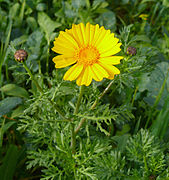 Σιμίλια
Το τραγούδι του Λαζάρου
Ο Λάζαρος κατήγετο από τη Βηθανίαν είχεν και δύο αδελφάς, την Μάρθαν και Μαρίαν.
 Αυτός λοιπόν ησθένησεν ασθένειαν μεγάλην και πυρετός τον έβαλεν, κι είχεν μεγάλην ζάλην.
Μα ο Χριστός ευρίσκετο εις μίαν άλλην πόλιν με όχλον πολυάριθμον ομού κι αποστόλοι.
Τοις μαθητάς του έλεγεν με την βραχυλογίαν, «σηκούτε να υπάγωμεν πάλιν στην Βηθανίαν».
«Ο Λάζαρος κεκοίμηται και θέλω να κινήσω διά να πάγω προς αυτόν και να τον εξυπνίσω».
Τότε λοιπόν ξεκίνησαν να παν στην Βηθανίαν οι Αποστόλοι κι ο Χριστός κι όλη η συνοδεία.
Η Μάρθα τους προϋπαντά με θρήνους και με γόους και προσκυνούσα τον Χριστόν, λέγει αυτούς τους λόγους:
«Αν ήσο ώδε Κύριε ο Λάζαρος ο φίλος ποτέ δεν θα απέθνησκεν το βέβαιον εκείνος».
Λέγ’ η Μαρία, «Κύριε ξεύρω, όσ’ αν αιτήσης σου τα χαρίζει ο Θεός, αν θέλης να ορίσης».
Της λέγει, «που ταθείκατε τον Λάζαρον τον φίλον υπάγετε ουν έμπροσθεν και δείξατε μοι κείνον».

Και παρευθύς επρόσταξεν και τούτον να ποιήσουν, τον λίθον εκ του μνήματος να τον αποκυλίσουν.

Και ως Θεός εφώναξεν μίαν φωνήν μεγάλην «Λάζαρε, δεύρο έξελθε», κι ηκούσθην εις τον Άδην.

Εξήλθε ουν ο Λάζαρος έξω λαζαρωμένος κίτρινος, μαύρος και χλωμός και τεταπεινωμένος.

Επρόσταξεν κι έλησαν τους χείρας και τας πόδας, και πήγεν εις τον οίκον του μονάχος κατά μόνας.

Τριάντα χρόνους έζησεν μετά την έγερσίν του διόλου δεν εγέλασεν εις όλη την ζωήν του.

Και την λαμπράν Ανάστασιν όλοι ν’ αξιωθώμεν τον παντοδύναμον Θεόν ίνα δοξολογώμεν.

Κι εμείς καλώς σας ηύραμεν και να πολυχρονάτε τυριά πολλά να κάμνετε κι εμάς να μας διάτε.
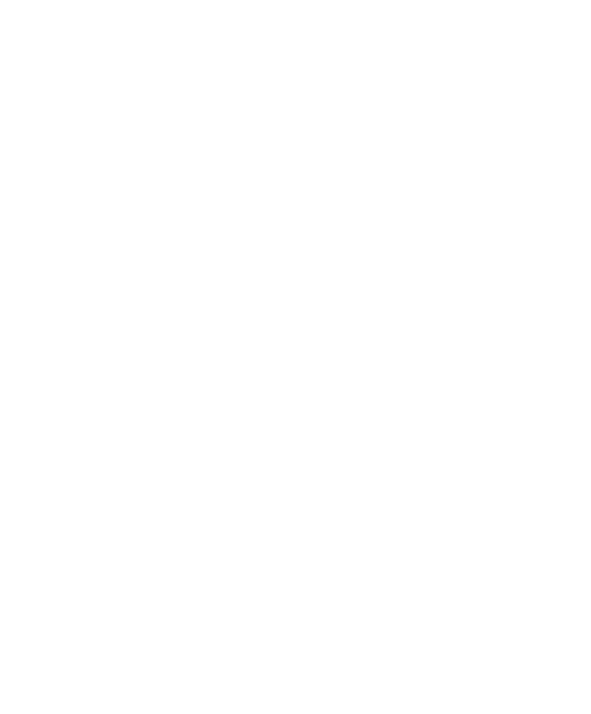 Δες το τραγούδι της Ανάστασης του Λαζάρου στο πιο κάτω βίντεο: